Муниципальное бюджетное дошкольное образовательное учреждение детский сад компенсирующего вида № 5муниципального образованияг. Новороссийск
«Использование кинезеологии в работе педагога»
мастер-класс для педагогов
воспитатель МБДОУ
детский сад 
компенсирующего вида № 5:
Маслеха Елена Юрьевна
 воспитатель МБДОУ
детский сад 
компенсирующего вида № 5:
Маслеха Елена Юрьевна
Цель : познакомить педагогов с кинезиологическими упражнениями, применение которых возможно в образовательном процессе в целях умственного и физического оздоровления дошкольников.Задачи:1. привлечь педагогов к результативному воспитательно-образовательному процессу;2. заинтересовать их в обучении приёмам и методам работы с детьми;3. знакомство и отработка некоторых кинезиологических упражнений.
Цель этих упражнений:* Развитие межполушарного взаимодействия; * Развитие познавательных процессов;* Развитие речи;* Синхронизация работы полушарий;* Развитие мелкой моторики;
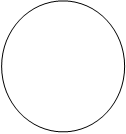 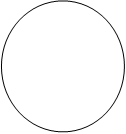 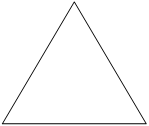 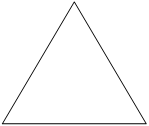 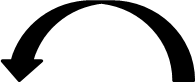 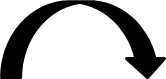 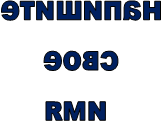 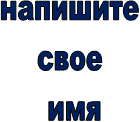 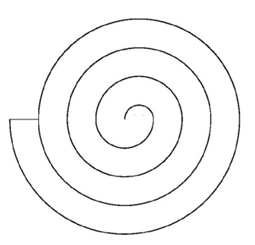 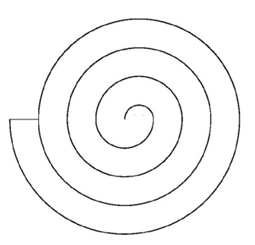 Работа состоит из 3 этапов:      1 – работа одной рукой,       2 – работа другой рукой,      3 – работа двумя руками - зеркально, симметрично.выполнять упражнение 5-7 раз. Важно - следить за синхронностью ваших движений.
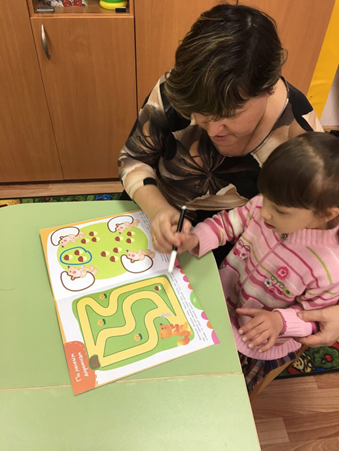 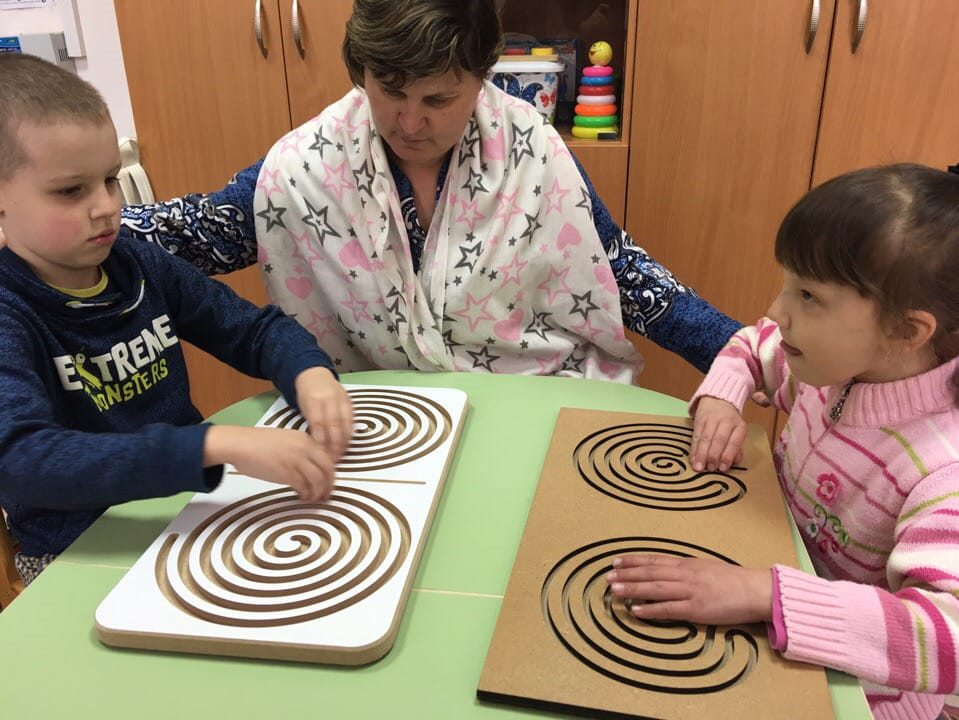 Условия для получения результативности данной работы (коррекционной работы):• Занятии проводятся утром по 10-15 минут. • Занятия проводятся ежедневно, без пропусков. • Занятия проводятся в доброжелательной обстановке. • От человека требуется точное выполнение движений и приёмов. • Упражнения проводятся стоя или сидя за столом.
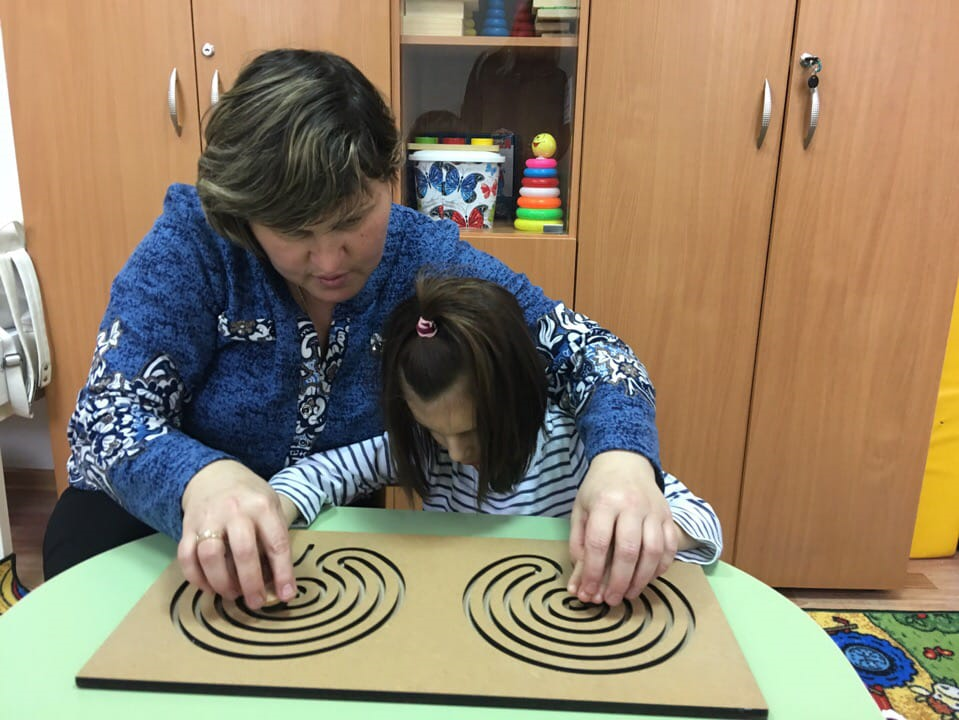 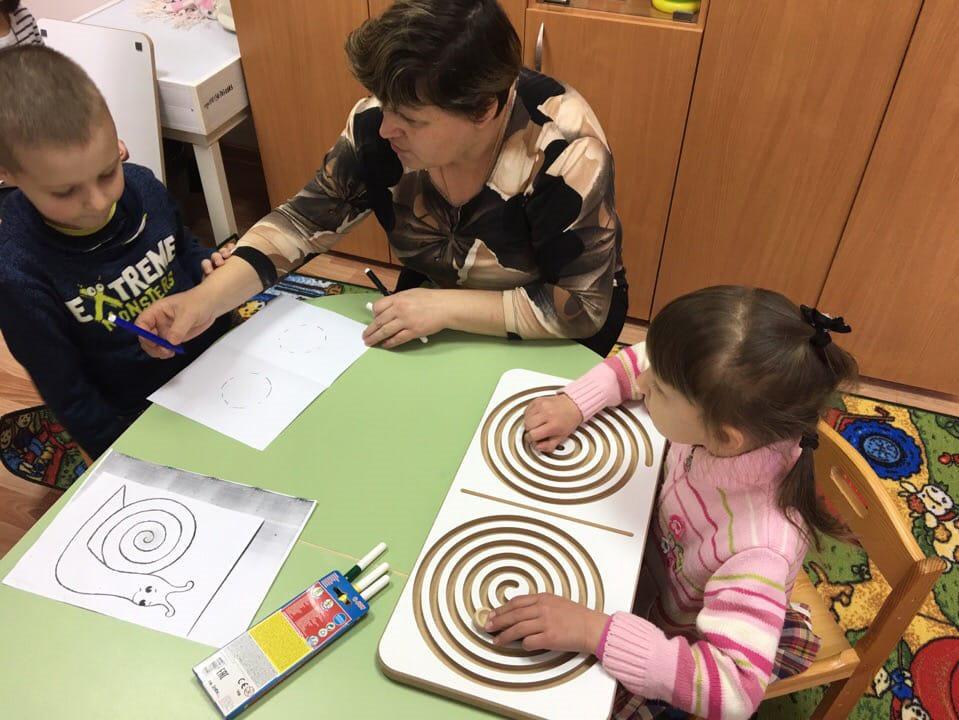 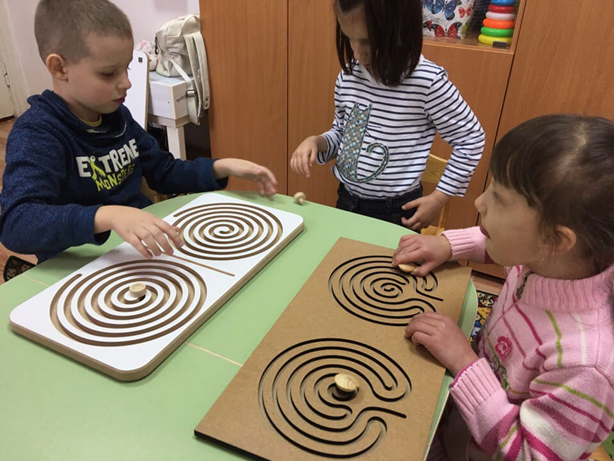 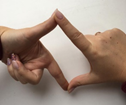 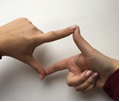 Ромб
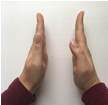 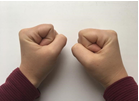 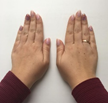 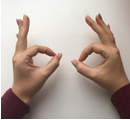 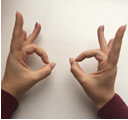 Кулак, ребро, ладонь
Колечки
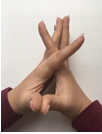 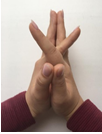 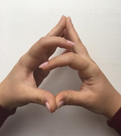 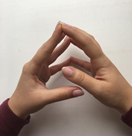 Пальцы 
здороваются
Моточек
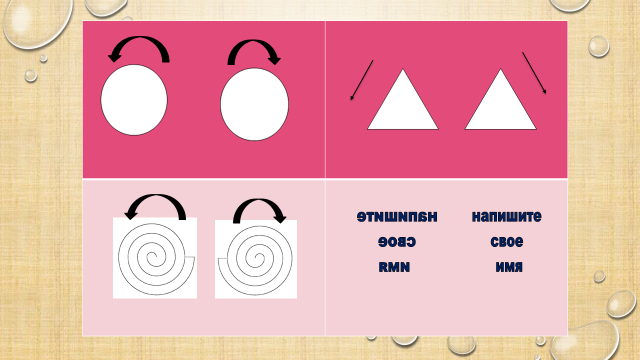 - Отлично!                                                                              - Удовлетворительно                                                                      - не понравилось
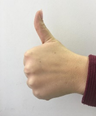 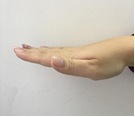 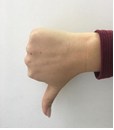 Спасибо за внимание!